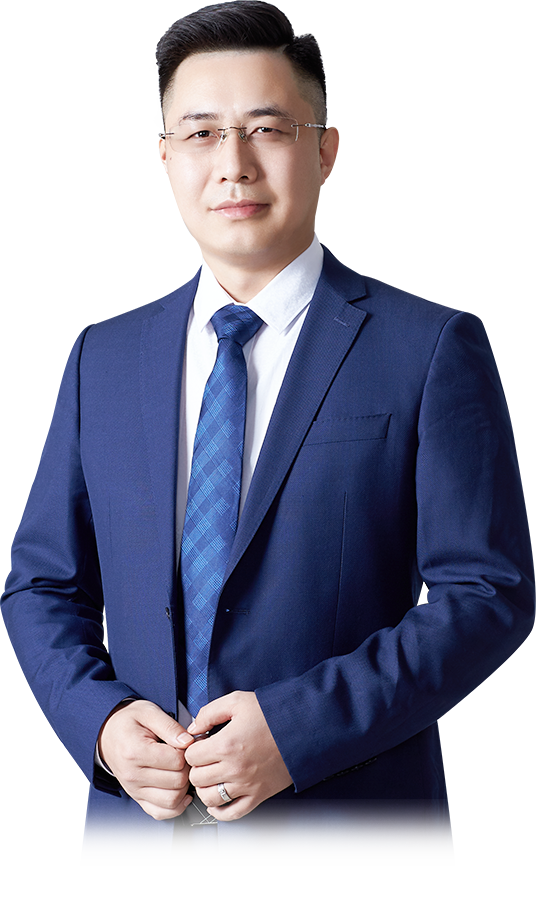 稳定预期
中线复利
9月28日 20:15
杨春虎
执业编号:A1120619100003
经传多赢投研总监，北京大学金融系毕业，坚持以资金推动论为研究核心，形成了以机构思路选股，游资思路跟踪的稳健投资模型。课程讲解以用户实际使用为标准，内容通俗易懂，深受广大用户的喜爱！
0 1
业绩的两种类型
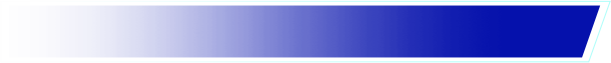 0 2
稳定预期的机会
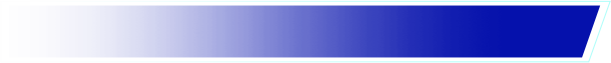 0 3
稳定预期的复利
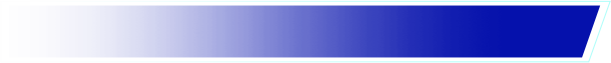 PART 01
业绩的两种类型
价格与价值的关系
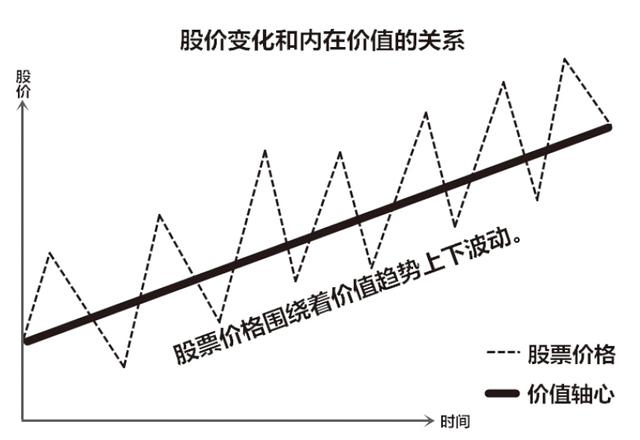 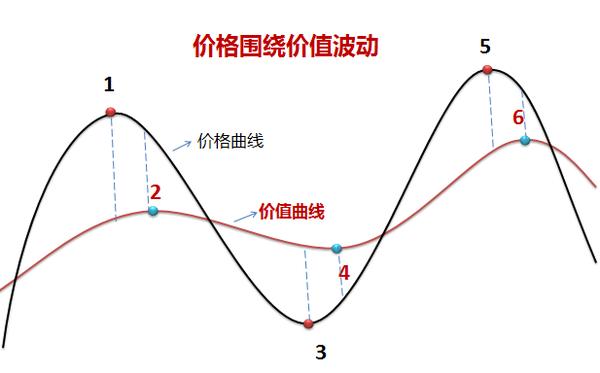 图片来源：网络
股价围绕价值上下波动
价值长期向上，股票价格长期趋势向上，反之向下
价值为里，价格为表，价格代表对未来价值的预期
价格与价值存在短期背离
价值投资的本质
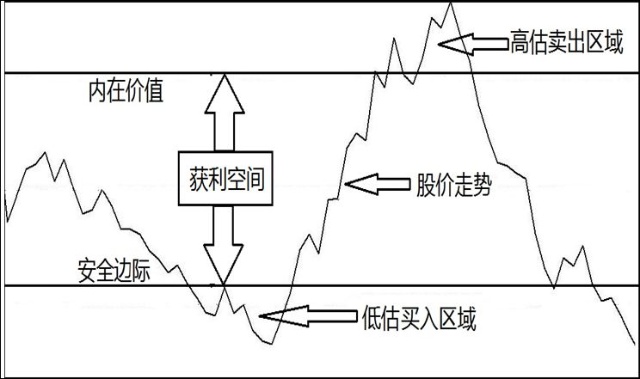 图片来源：网络
寻找安全边际（长期下跌之后）-趋势启动买入-股价兑现价值（涨幅过高）
业绩的两种表现-估值
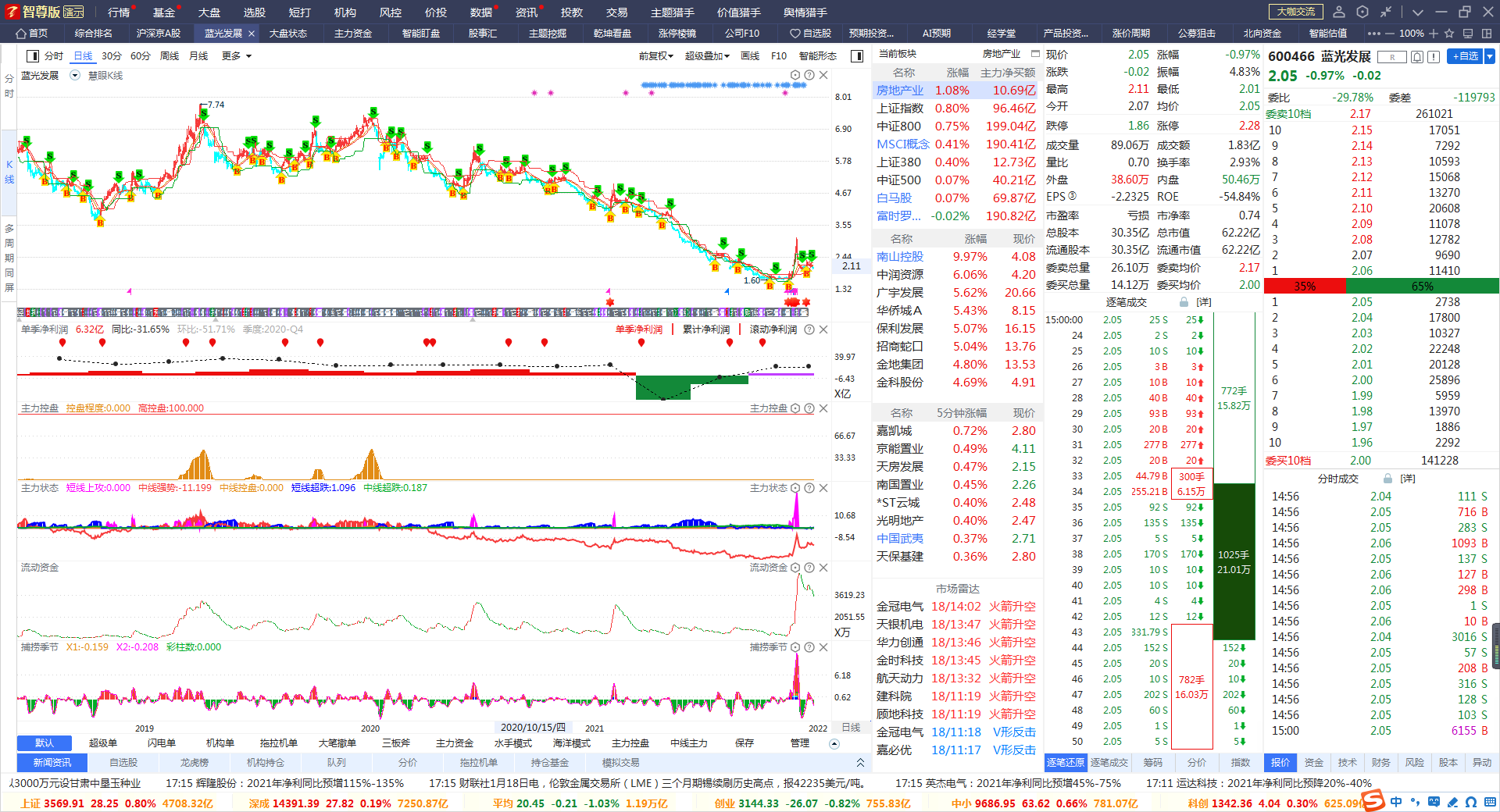 估值预期差为正数代表市盈下降，正数越大，下降越大 ，估值修复
估值数值越大，估值越低，长期不涨，安全性高
业绩的两种表现-成长
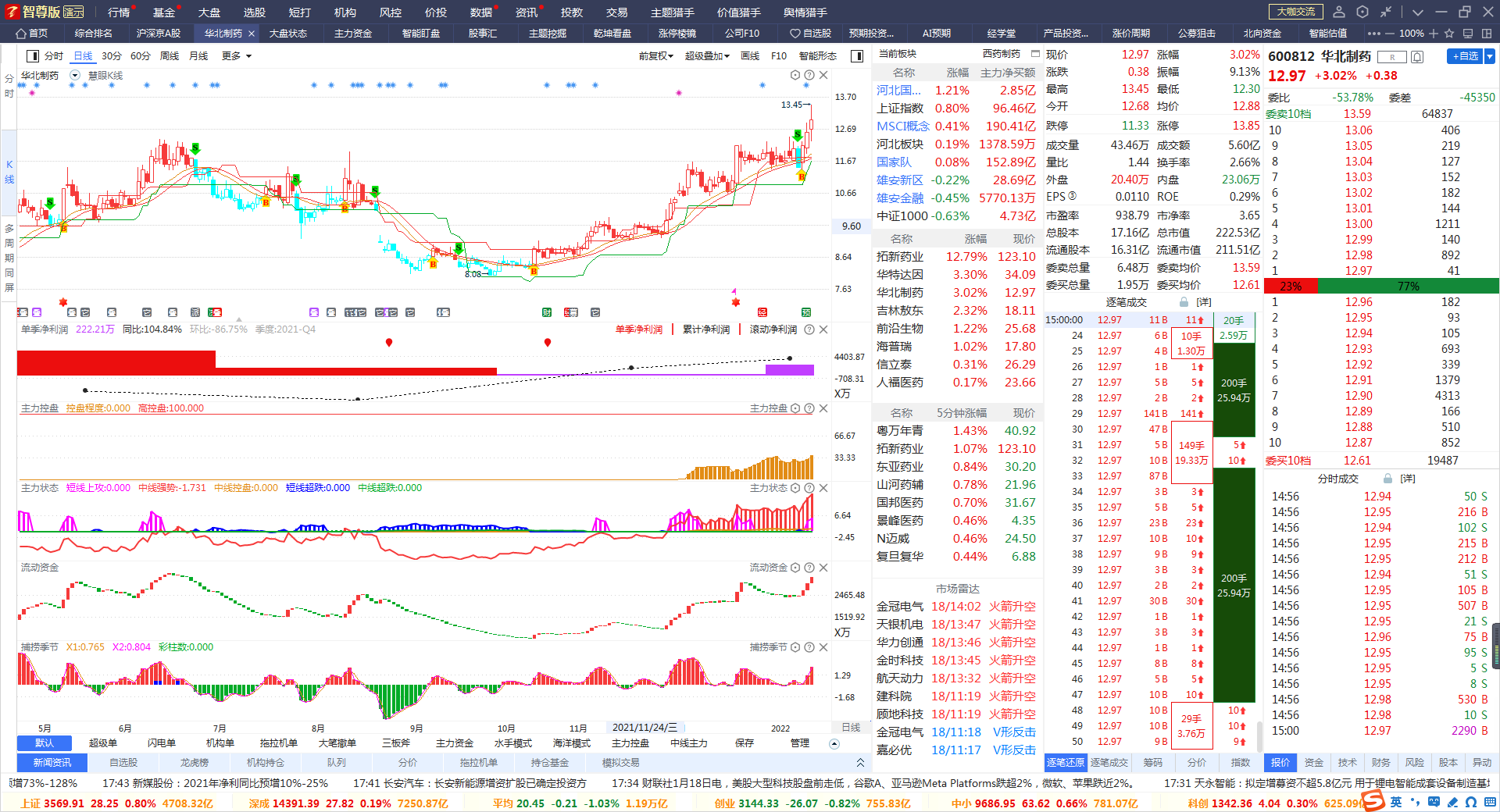 成长预期差为正数，正数越大，未来成长性越高
成长预期为核心预期，决定趋势方向
PART 02
稳定预期的机会
业绩暴增带来波段强势
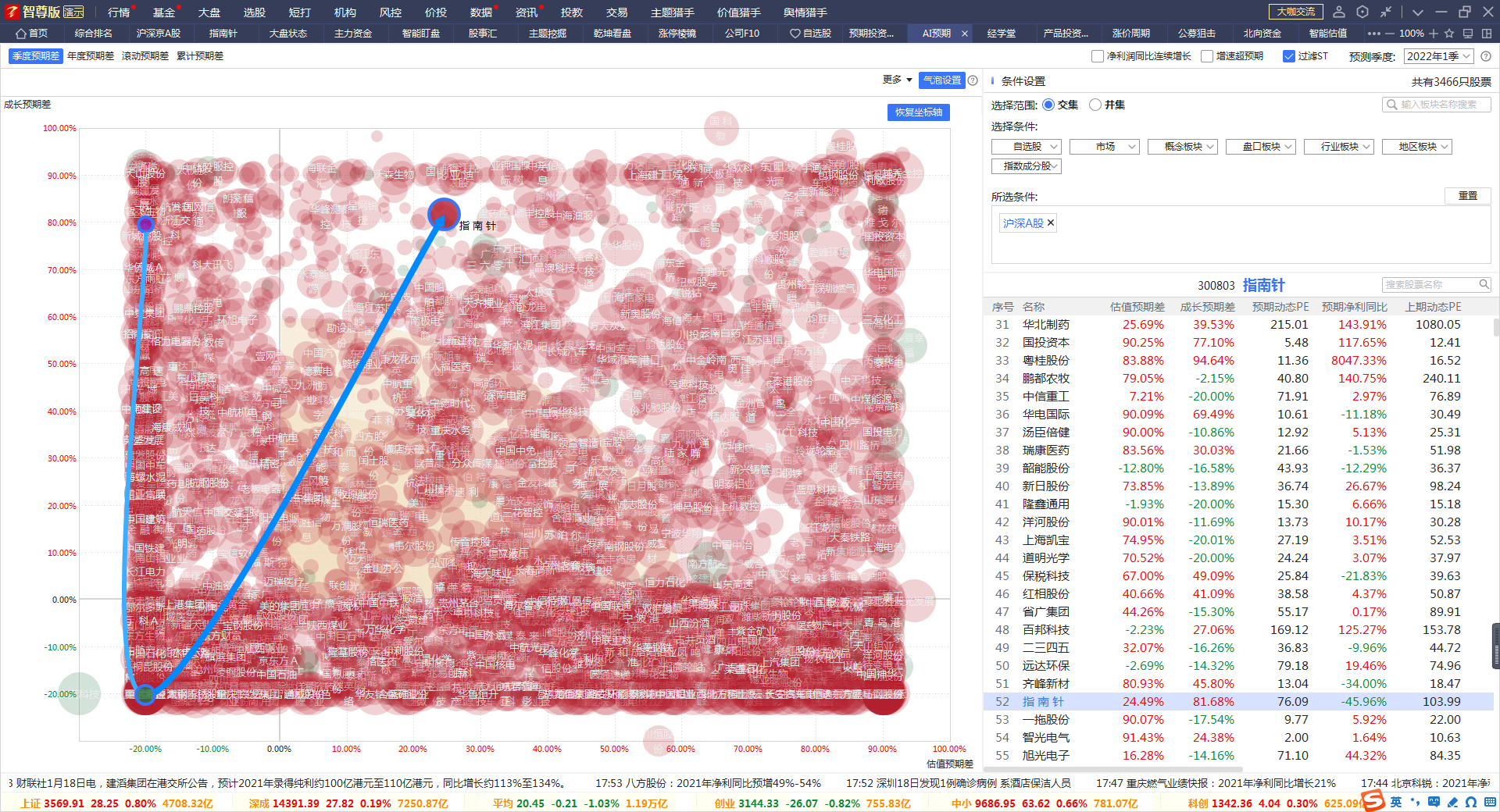 成长代表方向，估值代表泡沫，有泡沫才会预期净利环比增加，成长预期越大为主，与估值预期差值越大越好，加入自选炒作
稳定预期的机会-双正数
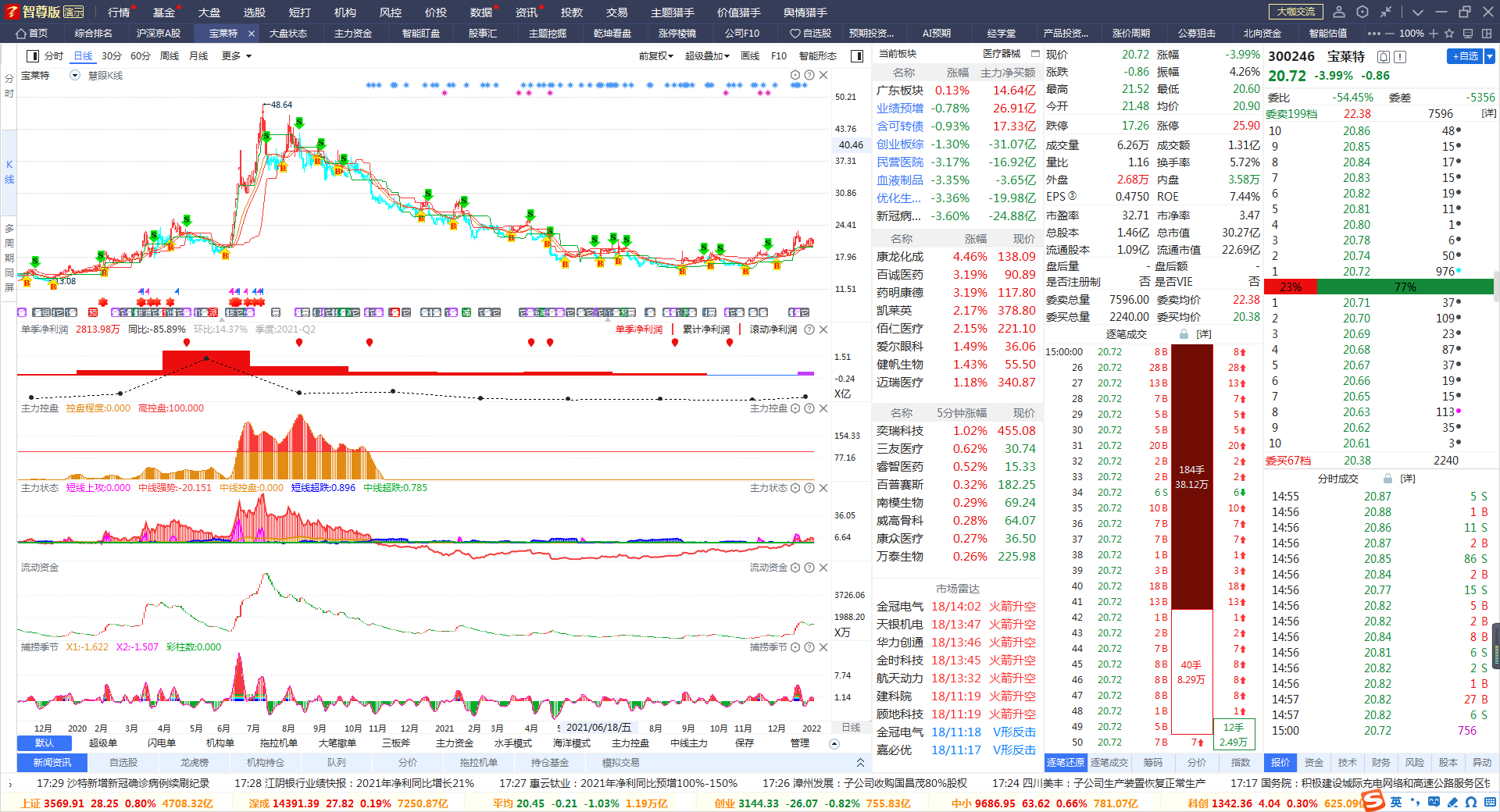 预期净利环比增加，成长预期越大为主，选择估值预期越大，
估值越大越低估，大型高低切换有被关注可能，稳定投资模式
业绩增长，个股不涨
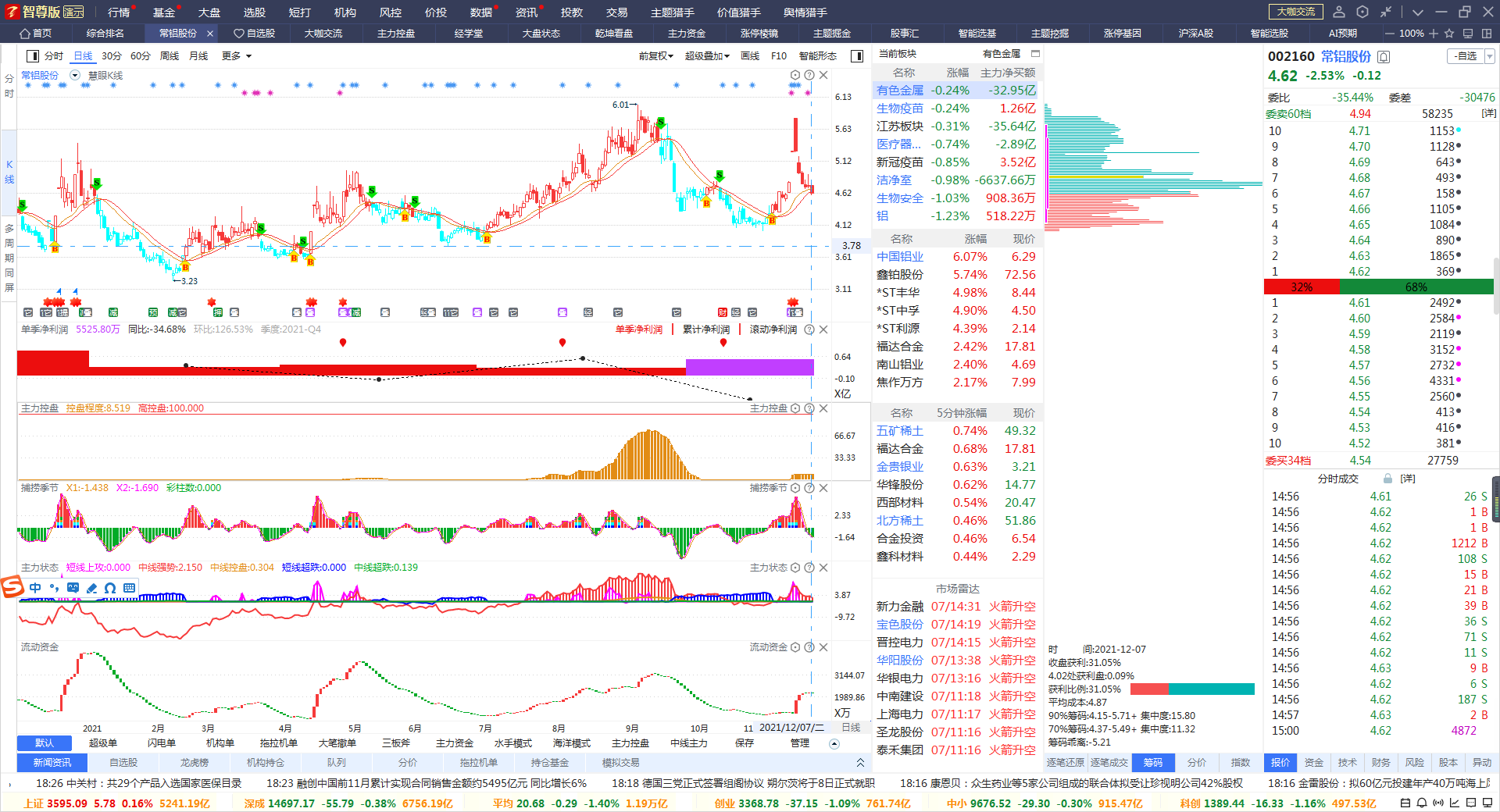 股票炒作预期
成长预期差为正，表示业绩增速上升，正值越大，上升幅度越靠前 优质成长
估值预期差为正数，代表市盈下降，正数越大，下降越大  估值修复
PART 03
稳定预期的复利
备战四季度
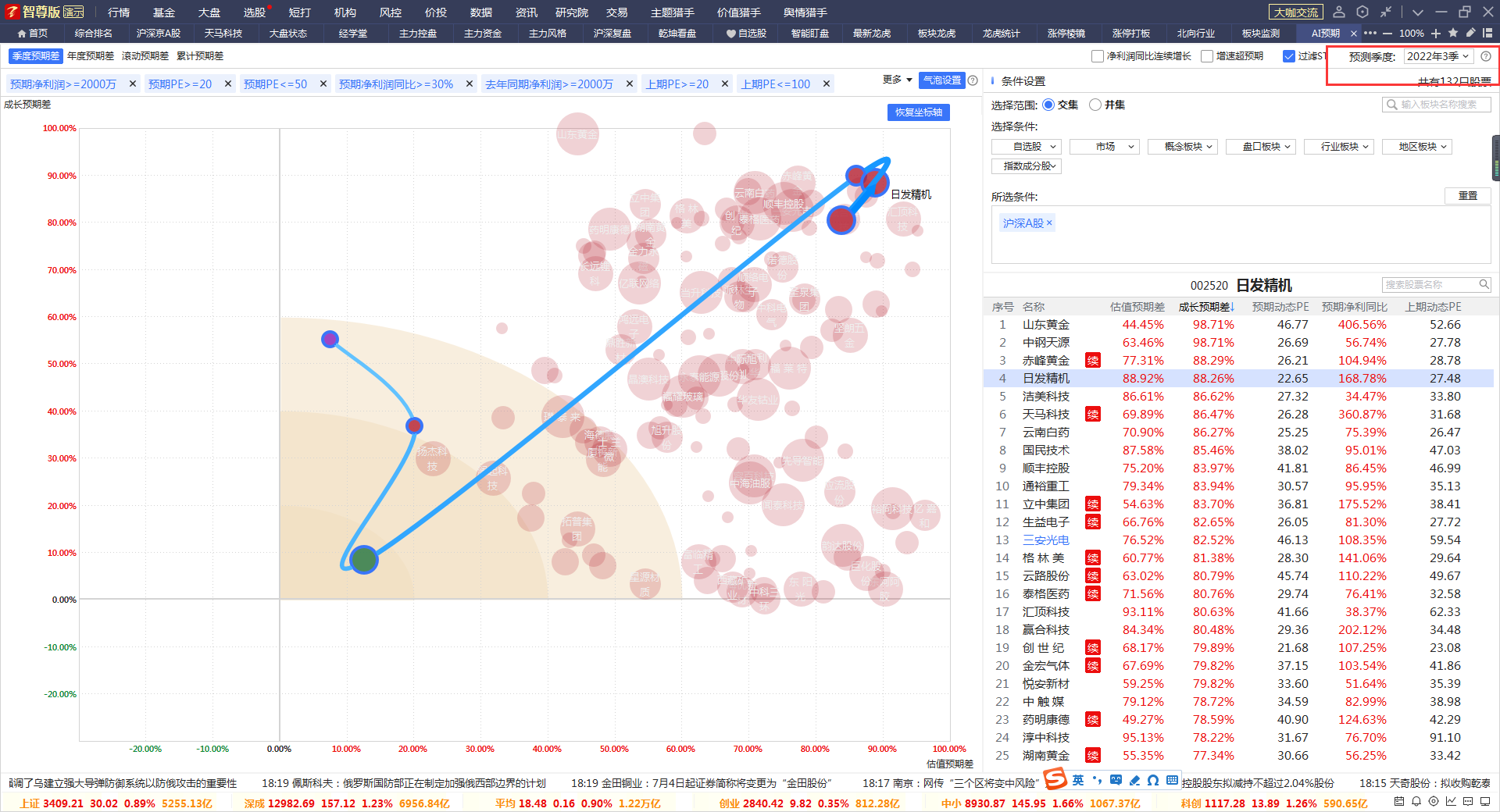 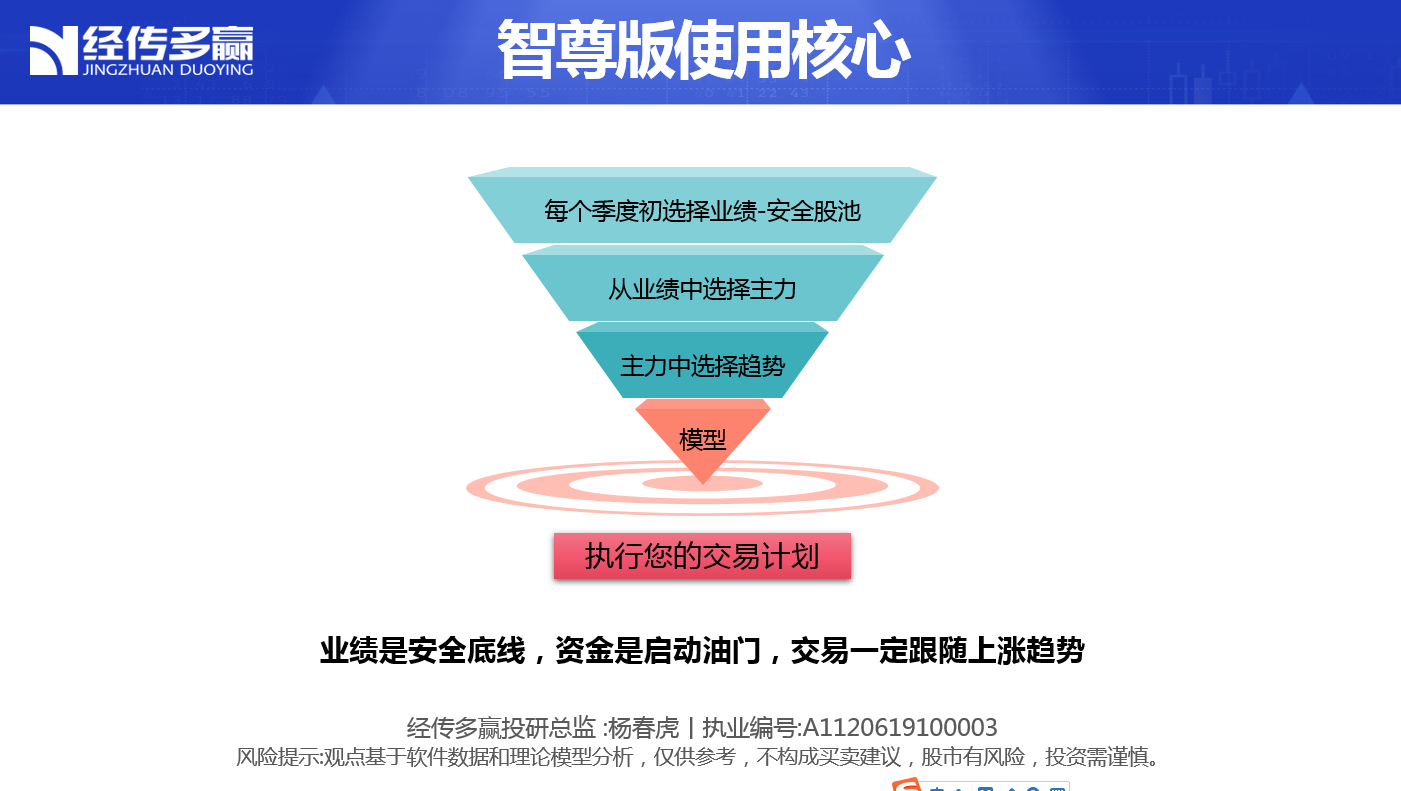 三季度结束，马上选四季度业绩大增股，等机会布局（现在少量，等待大量）
业绩增加，预期增加
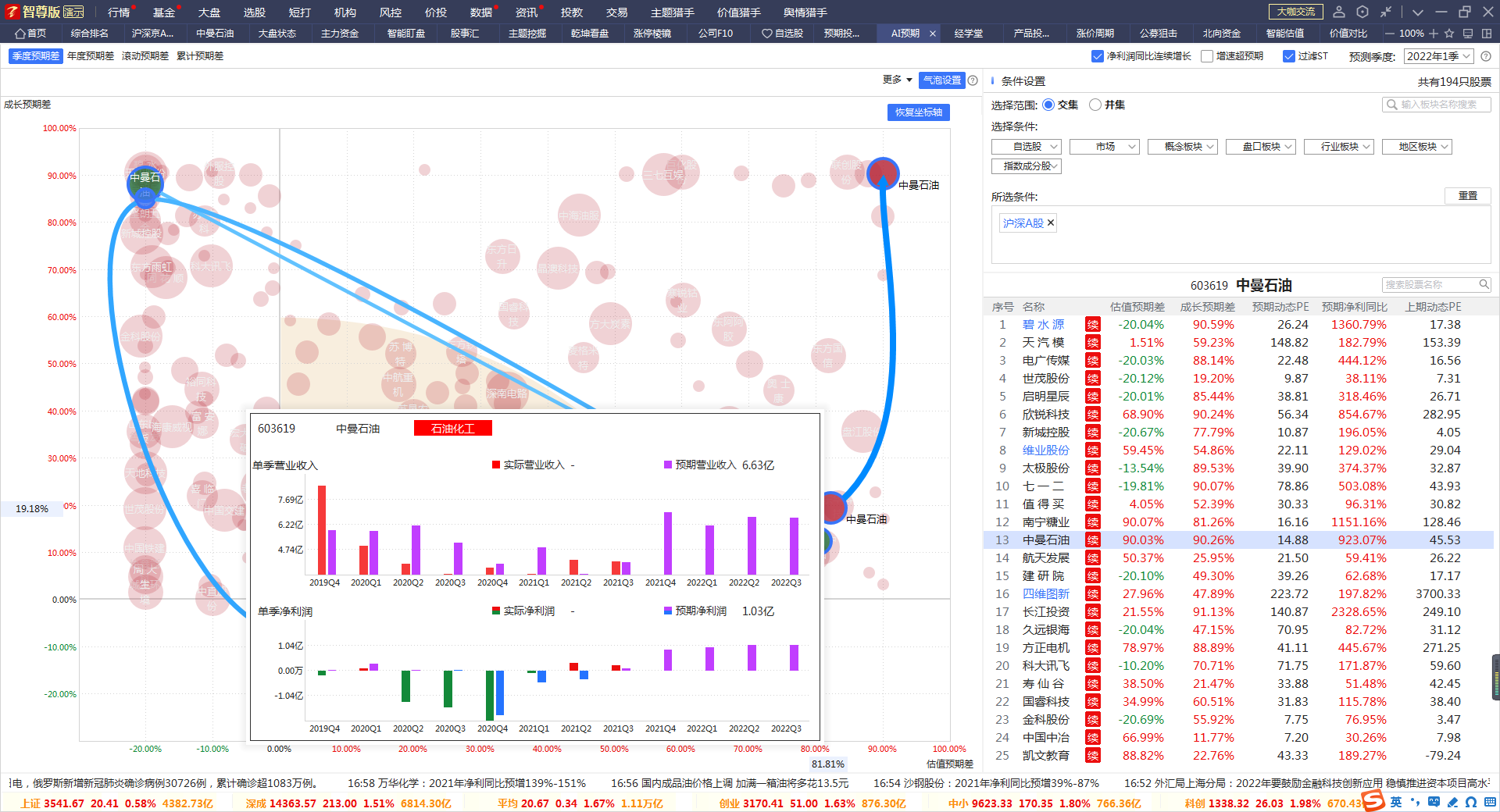 净利润环比增加，同比连续增加（跑赢同期，跑赢上次）
双预期正值，越大越好。可查看未来持续业绩表现。
业绩增长才有复利机会
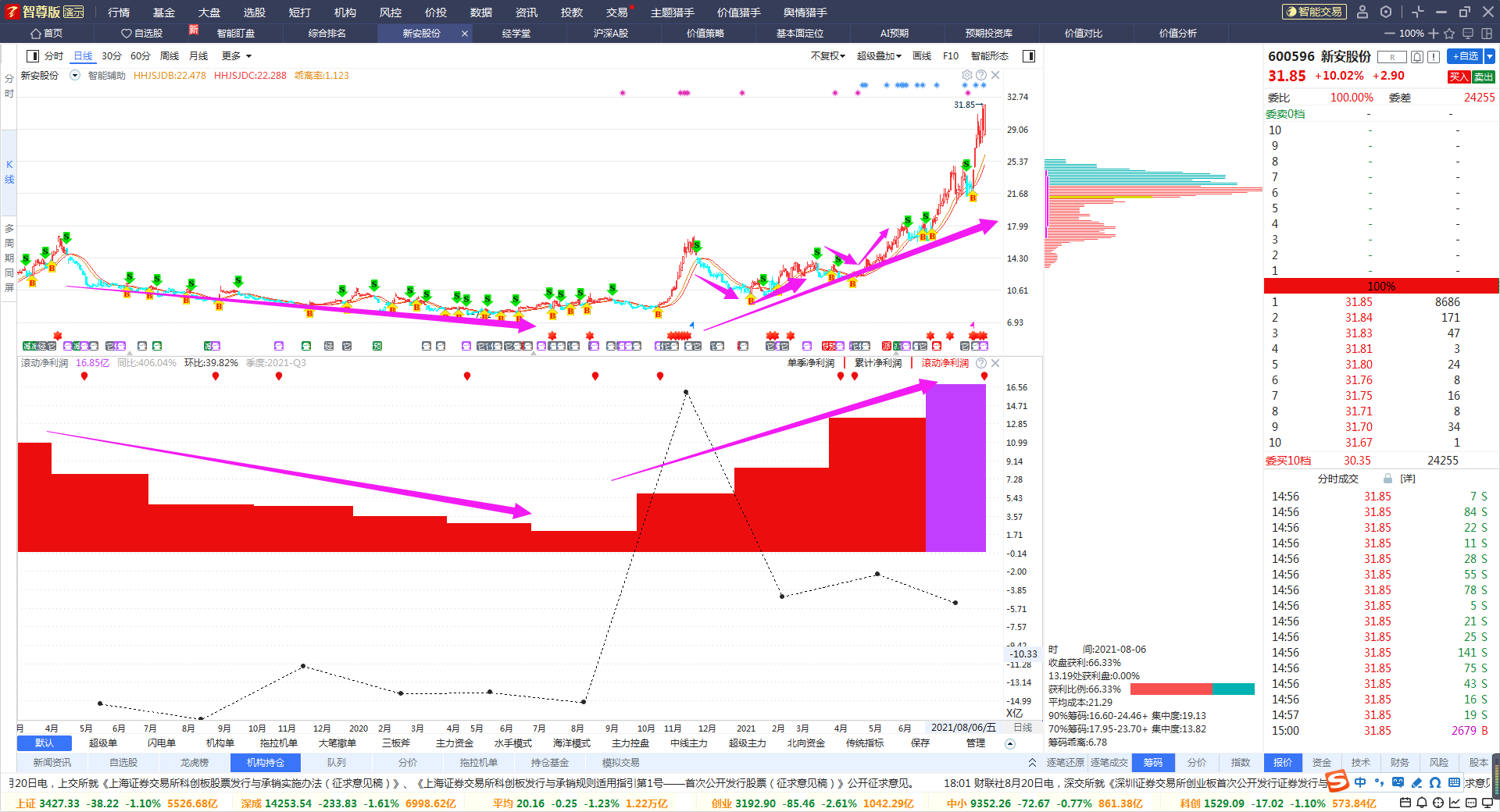 投资一定回避业绩下降的个股，选择业绩持续增长的个股，按照模式跟踪，和好公司为伍！
深入理解投资本质
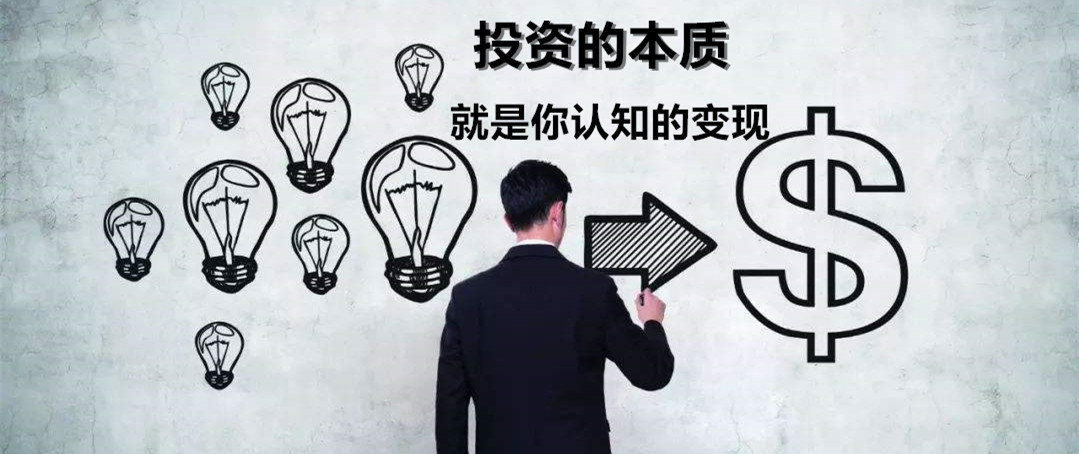 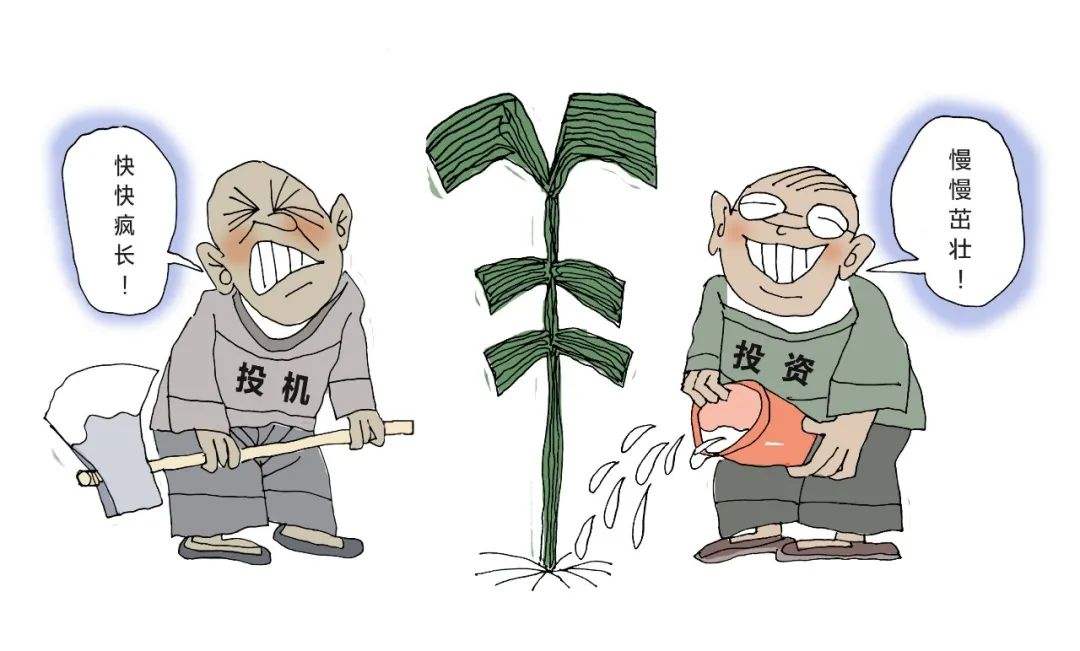 投资是认知的变现，思维决定行为，行为决定结果，
投资改变自己，承载更大财富
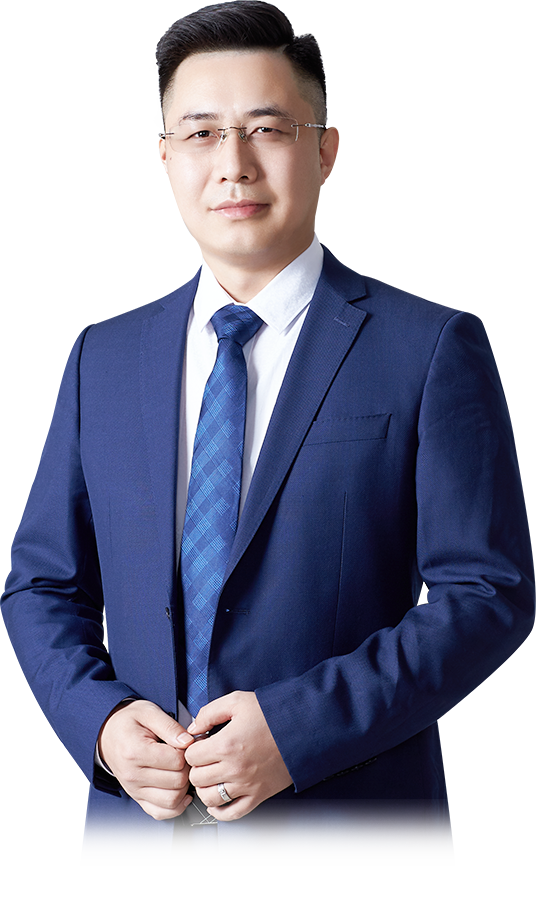 估值为王
顺势而为
9月29日 20:15
杨春虎
执业编号:A1120619100003
经传多赢投研总监，北京大学金融系毕业，坚持以资金推动论为研究核心，形成了以机构思路选股，游资思路跟踪的稳健投资模型。课程讲解以用户实际使用为标准，内容通俗易懂，深受广大用户的喜爱！
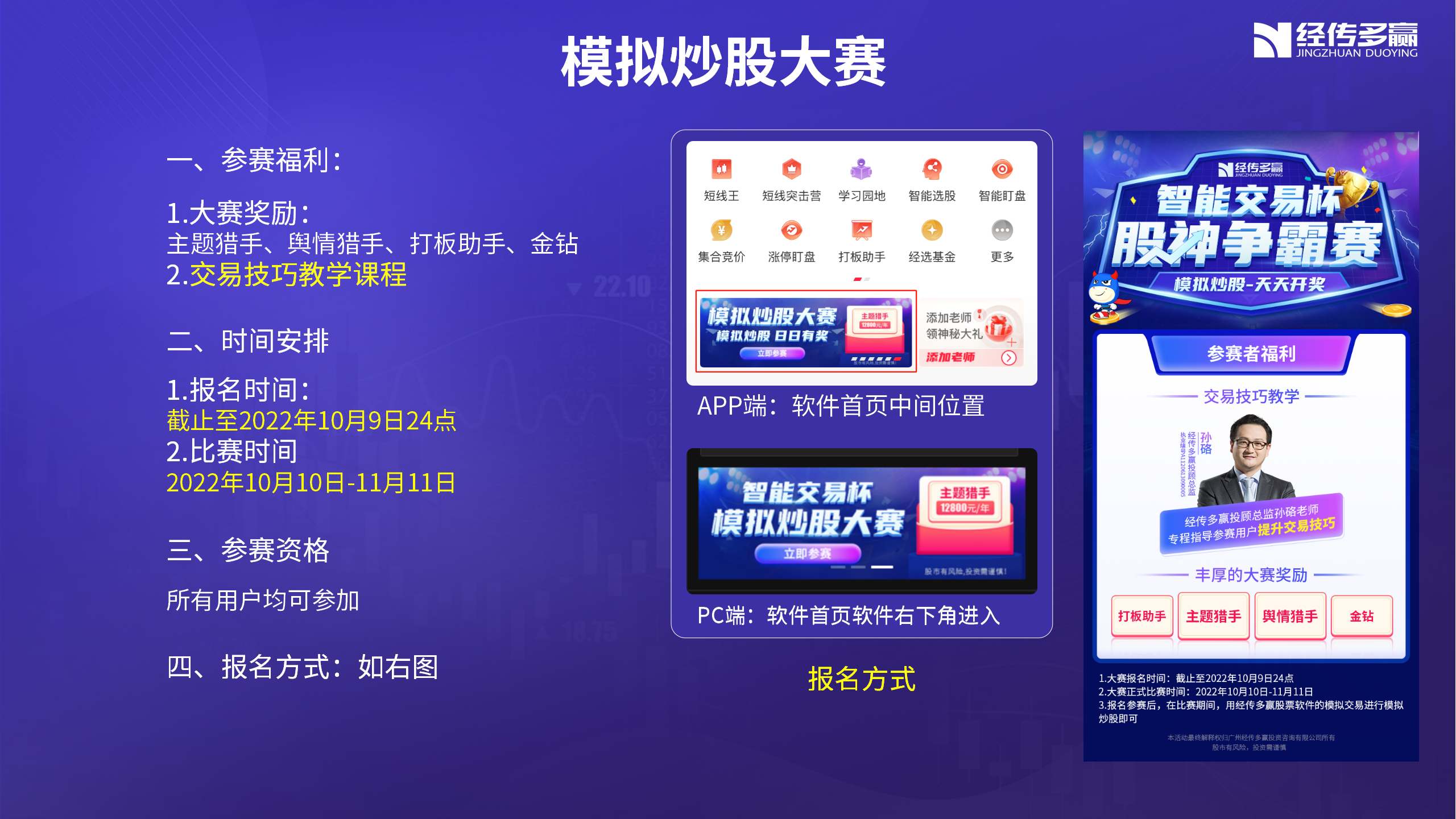 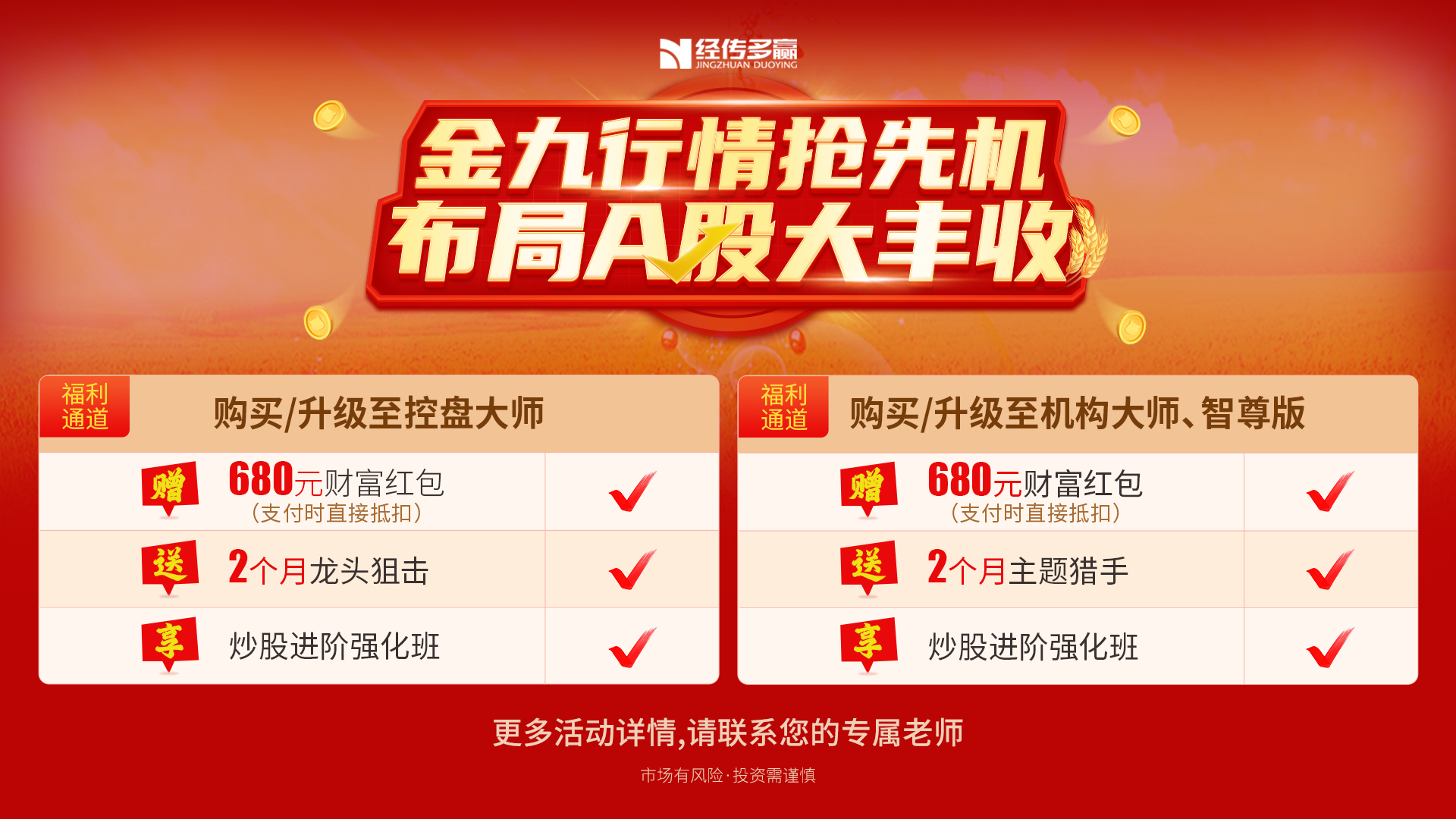